CMIP6 Climate Projections for California
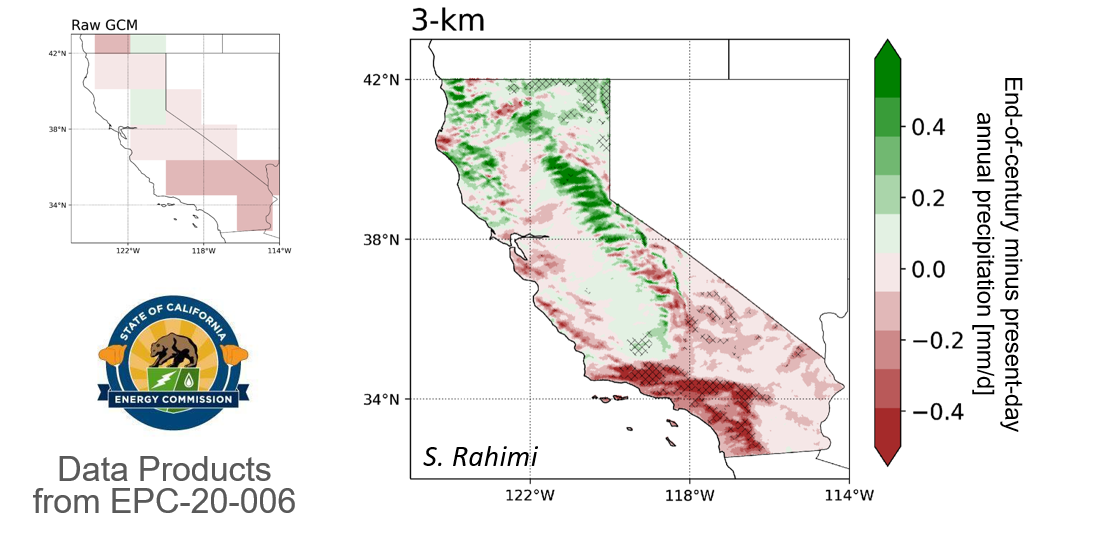 Project Team and Data Developed
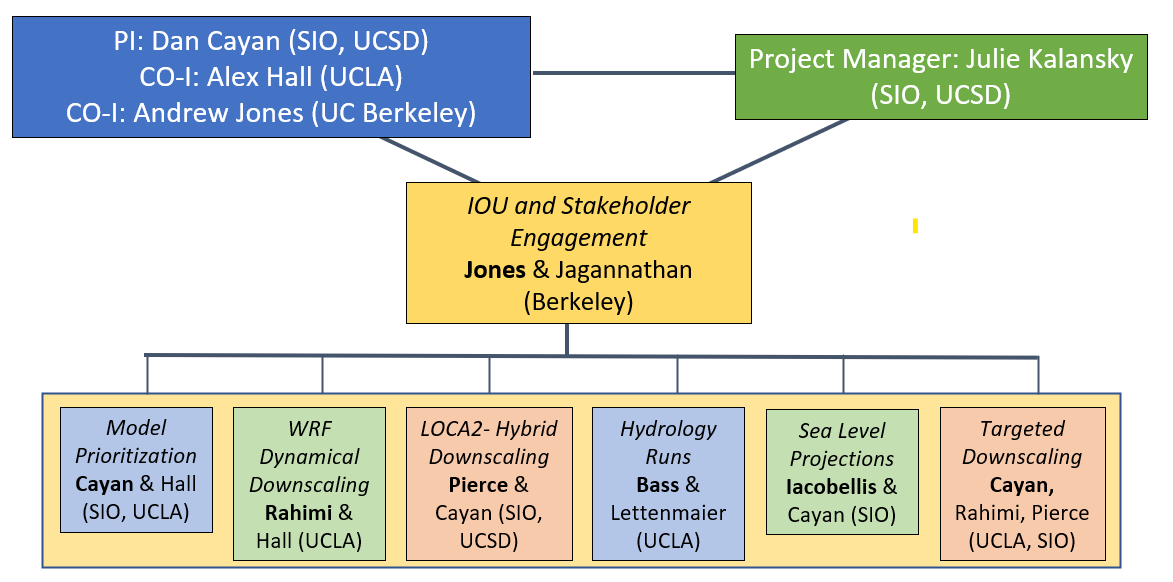 Evaluation of Global Climate Models for CA
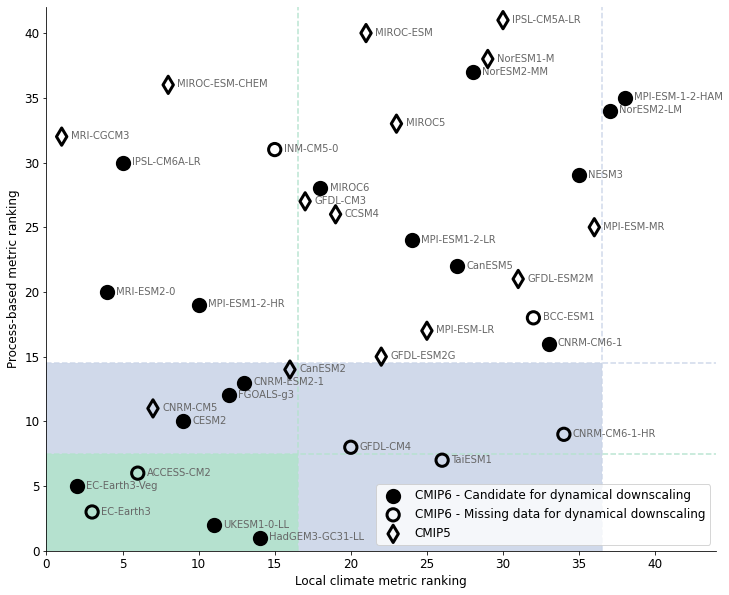 Krantz et al., 2021
W. Krantz, D. Peirce
Summaries of Data on C-DAWG Website
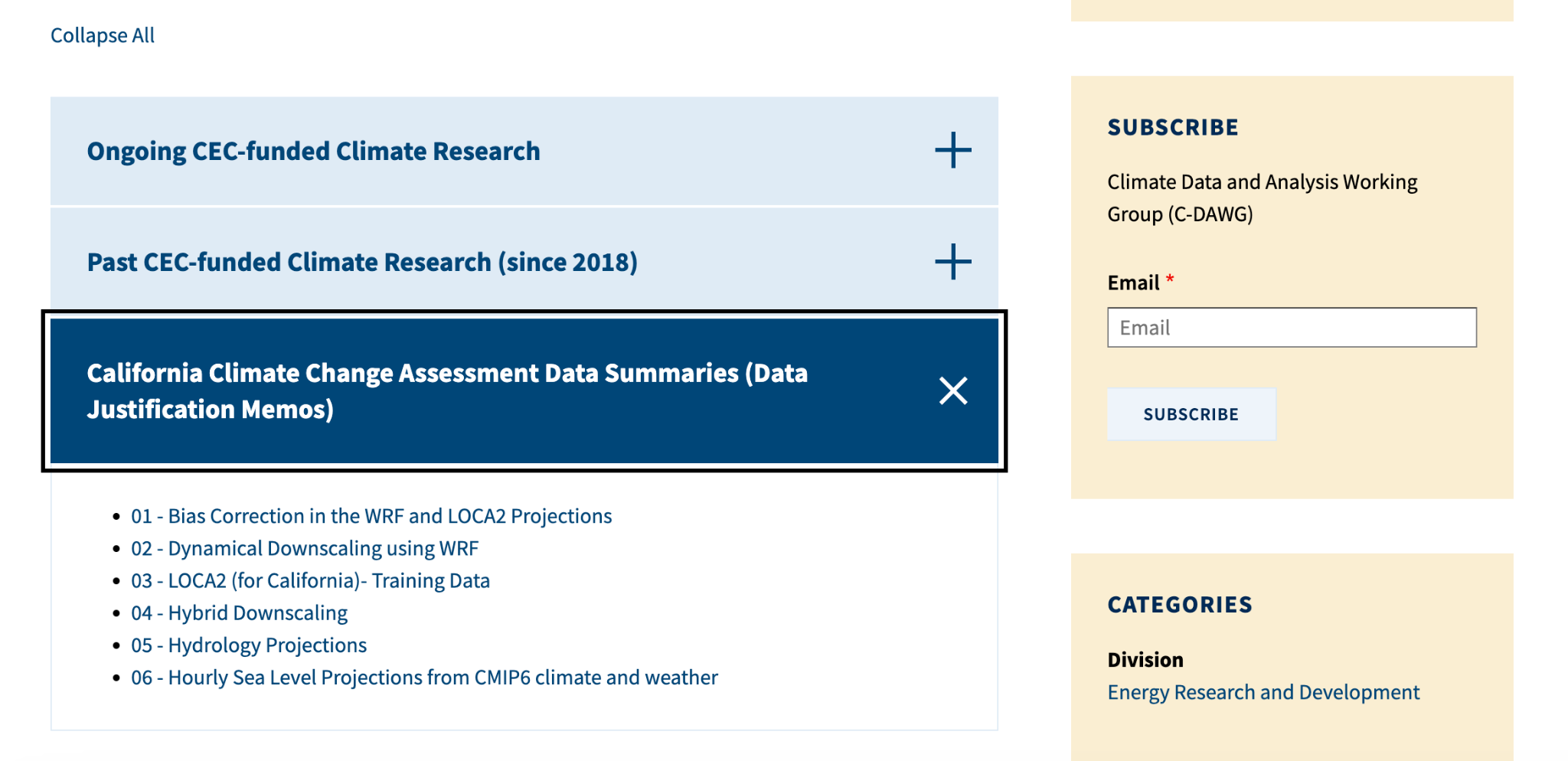 Large Set of CMIP6 Downscaled Climate Projection Data
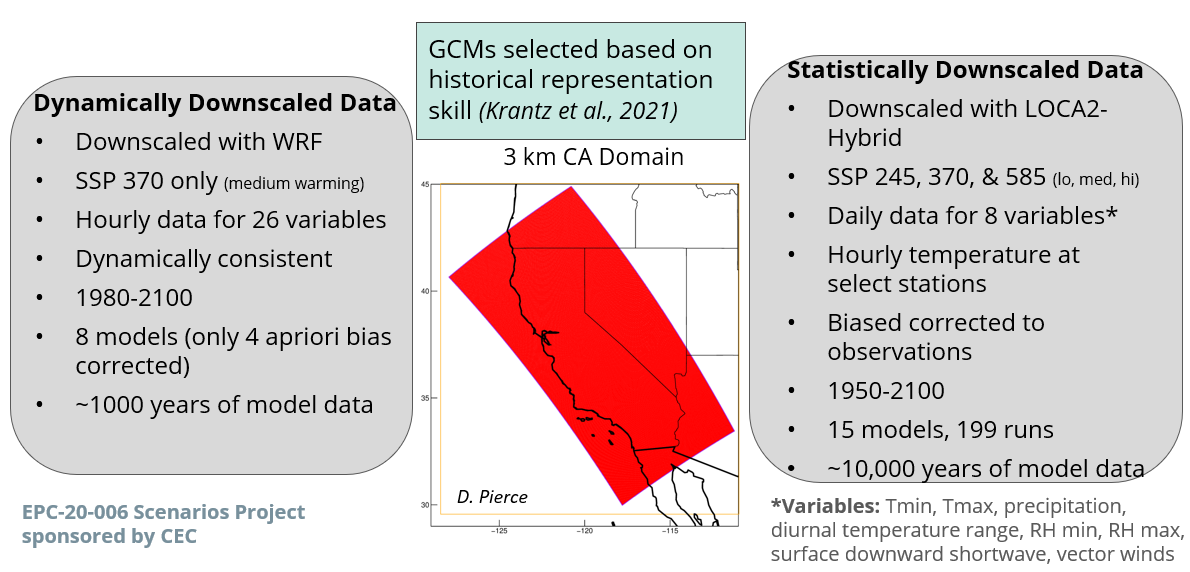 LOCA2-Hybrid: Improvements from last 4th CA Assessment
Improved, higher resolution training data set 
New approach better depicts effects of California’s topography; 3 km vs. 6 km in version 1
Uses WRF to interpolate between points
Improved representation of precipitation extremes
Critical for flooding and water management
Hybrid downscaling scheme
More realistic projections for coming decades
Relaxes stationarity assumption
More variables
Supports a wider range of stakeholder applications
Tmin, Tmax, P, 10-meter wind speed; daily min and max of relative humidity; downward solar radiation, 10-meter U, V wind components (vector wind), specific humidity
More runs, multiple ensemble members (see LOCA2- Hybrid Page for details)
Allows better understanding of uncertainty, natural variability, and extremes
More emissions scenarios
Better understanding of possible future human/societal/policy choices
LOCA2-Hybrid: New, higher resolution training data uses WRF to interpolate between stations for more realistic precipitation
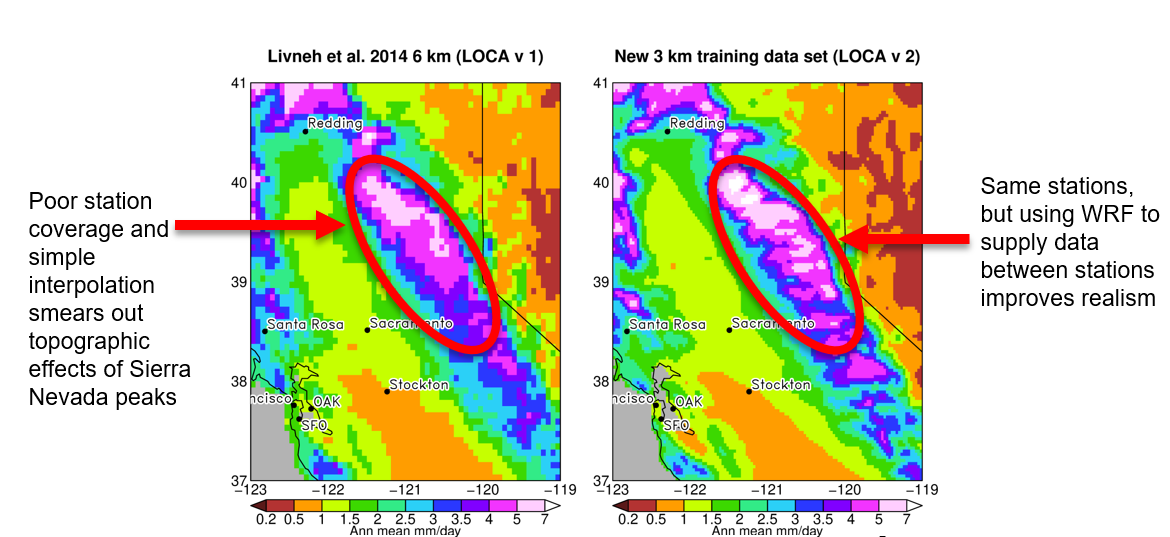 D. Pierce
LOCA2 Hourly Temperature Projections for Individual CEC Requested Stations
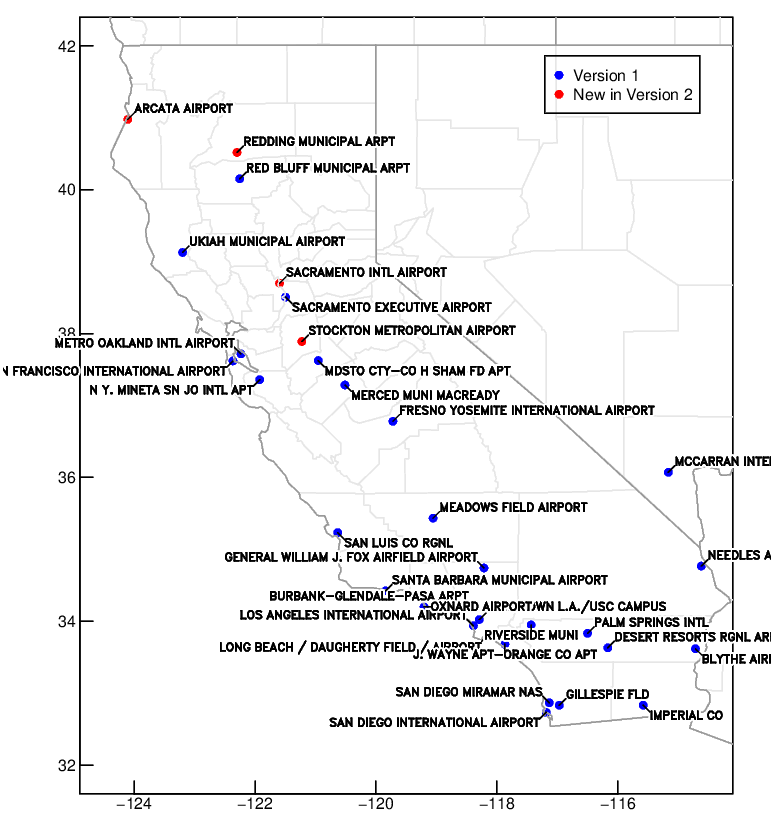 Overview
Projections of hourly surface temperatures from 1950-2100 at individual locations
Based on LOCA method* and existing LOCA2 gridded 3km downscaled CMIP6 daily Tmax and Tmin results
33 stations
32 CA + Las Vegas station locations of importance requested by CEC demand forecast unit
Includes all models from LOCA CA dataset
(15 GCMs with up to 10 ensemble members each, depending on SSP2-4.5, SSP3-7.0, or SSP5-8.5)
Analog matching method
Better represents hourly variability compared to traditional climatological diurnal cycle approach
Map of the 33 stations, 4 new stations in this version labeled red
*Pierce and Cayan 2019 https://cirrus.ucsd.edu/~pierce/tmp/Hourly_data_interpolation_2019-05-23.pdf
LOCA2 Hourly Temperature Projections for Individual CEC Requested Stations (2)
Projections are complete
129 total simulations for each of the 33 stations = 4,257 total
What’s new in Version 2 
Projections based on LOCA2 (CMIP6), featuring latest generation of available models, SSP scenarios, and ensemble members compared to Version 1 
4 additional stations in northern California
Longer period of record for most stations from HadISD, the historical hourly temperature training data provided by Eagle Rock Analytics 
Method improved to better represent difference between wet vs. dry days
Method improved to ensure that hourly values more closely match the input LOCA Tmax and Tmin
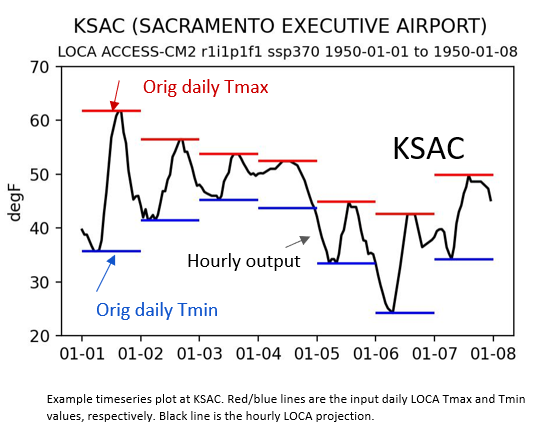 LOCA2-Hybrid Applications
Recommend using LOCA2-Hybrid data for analyses unless dynamical downscaled data is required (e.g. hourly data, variable not available from LOCA2-Hybrid;  see more detail on Slide 12)
Use LOCA2-Hybrid to compare future scenarios (different SSPs)
Use LOCA2-Hybrid to examine internal or natural variability using ensemble members
LOCA2-Hybrid has more models so is better able to represent the possible range of future projections and capture possible extremes
Dynamical Downscaling (WRF)
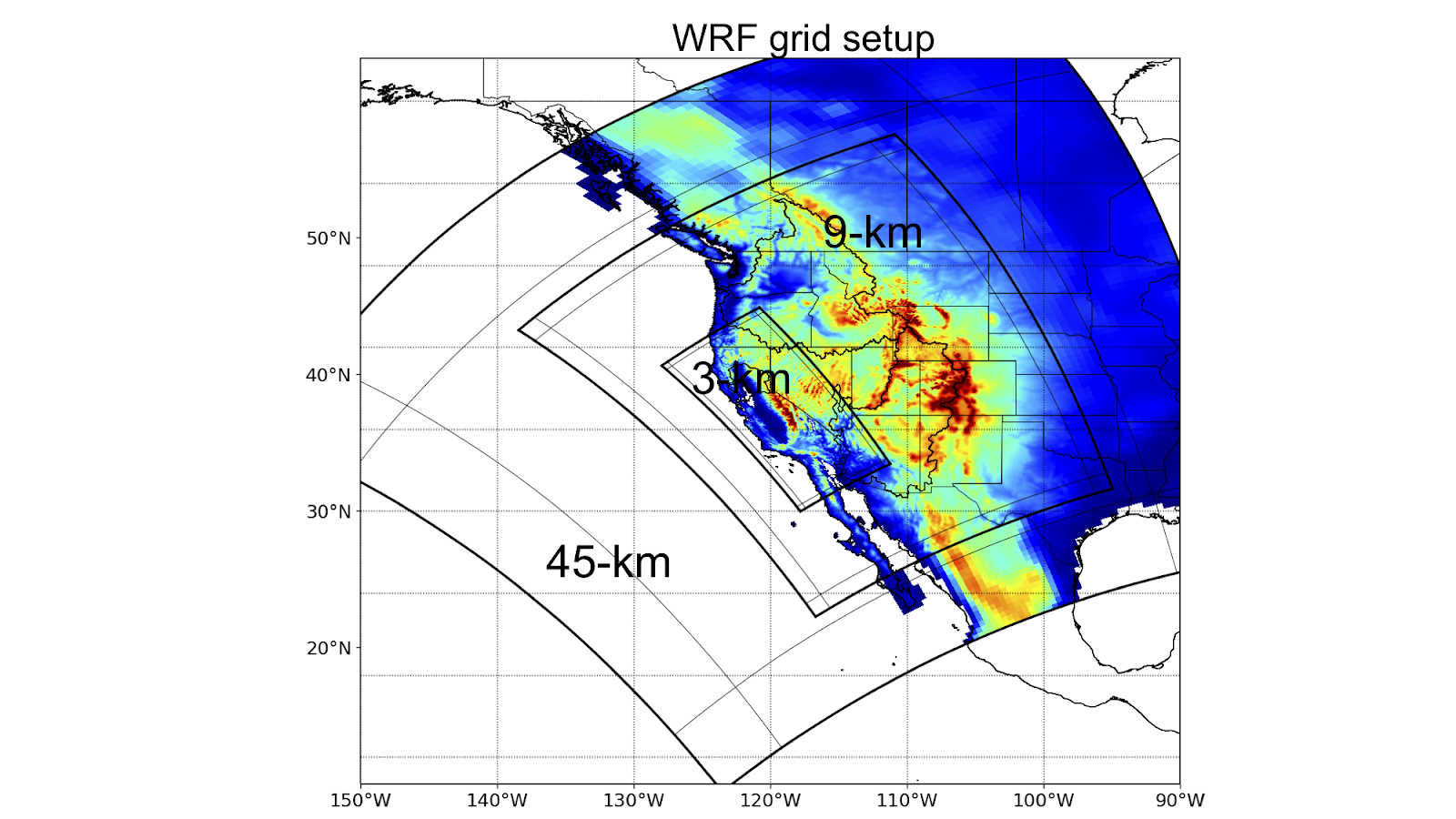 26 or 21* Hourly Variables
37 Daily Variables  (including  IVT, evapotranspiration) 
All models are SSP3-70 for 3 km runs
a-priori Bias Corrected Models
MIROC6 r11i1p1f1
TaiESM1 r1i1p1f1 
EC-Earth3 r1i1p1f1 
MPI-ESM1-2-HR r3i1p1f1
EC-Earth3-Veg r1i1p1f1*
[Speaker Notes: Hourly Variables
2-m temperature, 2-m specific humidity, Surface pressure, 10-m u-component of the wind (grid relative), 10-m v-component of the wind (grid relative), Snow water equivalent, Skin temperature, Non-convective precipitation (cumulative). Convective precipitation (cumulative), Cumulative snowfall equivalent, Diffuse downwelled solar radiation, Surface upwelled solar radiation (all sky), Surface upwelled solar radiation (clear sky), Surface downwelled solar radiation (all sky)Surface downwelled solar radiation (clear sky), Surface upwelled longwave radiation (all sky), Surface upwelled longwave radiation (clear sky), Surface downwelled longwave radiation (all sky), Surface downwelled longwave radiation (clear sky),Surface runoff, Sub-surface runoff]
Suggest using a-priori bias corrected WRF models unless implications of biases have been carefully considered and factored into analyses and results.

Research indicates that the non-a-priori bias corrected models produce results that are not physically plausible.
Dynamical Downscaling: Uses
Apriori Bias Corrected Models
MIROC6 r11i1p1f1
TaiESM1 r1i1p1f1 
EC-Earth3 r1i1p1f1 
MPI-ESM1-2-HR r3i1p1f1
EC-Earth3-Veg r1i1p1f1
Without Bias Corrected Models
CESM2 r11i1p1f1
CNRM-ESM2-1 r1i1p1f2
EC-Earth3-Veg r1i1p1f1
FGOALS-g3 r1i1p1f1
When to use WRF dynamically downscaled projections:
Need hourly data that is not temperature at station location
Need data beyond CA (9 km grid - there are many 9 km simulations with bias correction)
Need a variable that is not part of the LOCA2-Hybrid data set
Need to capture an event with dynamical consistency across several variables
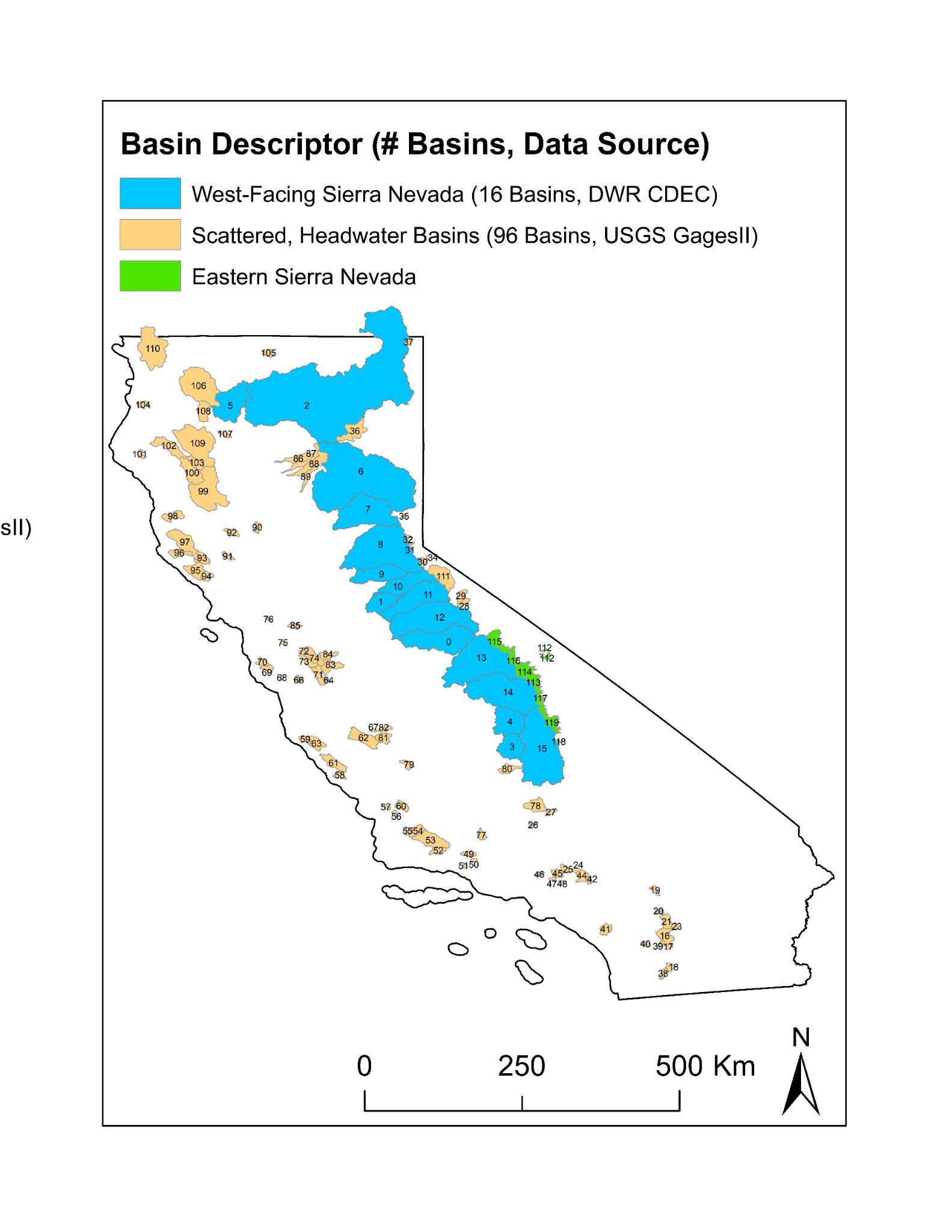 Hydrologic Simulations
TWO hydrologic models: Noah-MP and VIC
14 of the LOCA2-Hybrid Models
13 SSP3-7.0; 4 SSP2-4.5; 4 SSP5-8.5 LOCA2
And 4 of the non-a-priori BC WRF GCMs
Complete Spreadsheet linked here
Daily output from 10/1/1954 to 09/30/2100
Example output land surface variables include: runoff, SWE, evapotranspiration
Calibration for runoff performed across entire state of California
First for basins with natural flow observations
And then extended to HUC10 basins based on hydroclimate similarities between calibrated and ungauged basins
Using standard measures, VIC vs Noah-MP performance similar, but varies slightly depending on time-resolution and location
Hourly Sea Level Data
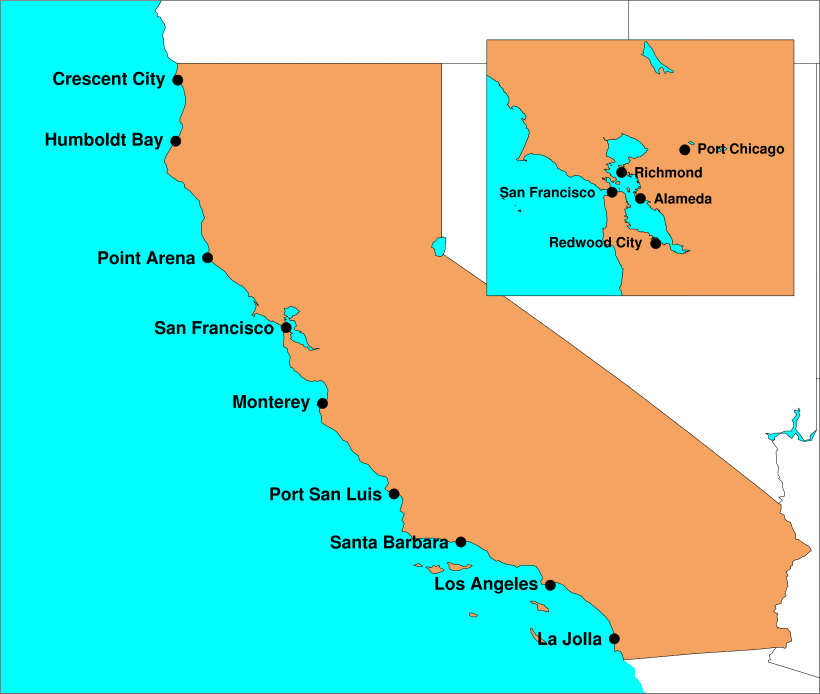 Hourly total water level from 1/1/1950 through 12/31/2099 for 9 locations along California coast and 4 locations in SF Bay and upper Delta shown on map, RHS. 
Accounts for tides, weather, and ENSO as well as long term sea level rise
11 GCMs for 3 SSPs & multiple ensemble members
Provides projections corresponding to three different long term sea level rise scenarios from updated California Sea Level Rise Guidance, adopted from  NOAA 2022 Report "Global and Regional Sea Rise Scenarios for the United States
Recommendations
Use LOCA2-Hybrid for analyses unless WRF data is needed. 
Use SSP370 for analyses unless investigating impact of mitigation. Recommend using SSP245 to compare.
For many investigations of changes, use one ensemble member from each GCM. For analyses of natural/internal variability, use multiple ensemble members of the same GCM and across GCMs;  for example use multiple ensemble members of multiple GCMs to investigate extremes. 
If using WRF data, prioritize a-priori bias corrected model projections unless other (non-a-priori bias corrected) WRF simulations are warranted and implications of biases have been carefully considered. 
Determine time periods depending on application (e.g. planning horizon, risk threshold, etc)
Evaluate both hydrologic models, considering the location and time resolution. Similar to weather variables, use multiple hydrological model projections to capture uncertainty.
How to access the Data
Hydrology data is located on AWS server
NOAH-MP
https://wrf-cmip6-noversioning.s3.amazonaws.com/index.html#ben_temp/d03_3km/CEC/2_NOAH_MP_SIMULATIONS/ 
VIC
https://wrf-cmip6-noversioning.s3.amazonaws.com/index.html#lusu/CEC/VIC_SIMULATIONS/
Toward Targeted Case Studies of Extremes
Dave Pierce, Julie Kalansky, Stefan Rahmimi, Josh Mumford, Peter Yao, Dan Cayan
           			and many others
Concept: Identify Target Extremes to use in Scenario planning and Stress Tests
Screen Models to identify precipitation and temperature extremes based on input from CEC, public utilities and downstream grants 
Subsequent activity, based on feedback from Utilities, Agencies and others, will target extremes of drought, flood and extreme temperatures.
Extremes     LOCA2 Downscaled CMIP6
	            1951-2014    2015-2040     2041-2070   2071-2100         SSPs 245 370 585
WETTEST

Wettest 1WY

Wettest 2WY

Wettest 3WY

Wettest 5WY

Wettest 10WY

Wettest 20WY
HOTTEST

Hottest 1-Day

Hottest 2-Day

Hottest 3-Day

Hottest 7-Day

Hottest 14-Day

Hottest 30-Day
DRIEST

Driest 1WY

Driest 2WY

Driest 3WY

Driest 5WY

Driest 10WY

Driest 20WY
COLDEST

Coldest 1-Day

Coldest 2-Day

Coldest 3-Day

Coldest 7-Day

Coldest 14-Day

Coldest 30-Day
15 ESMs
 3 SSPs   (245 370 585)
 1-10 Ensemble Members
4 time periods     (1951-2014, 2015-2040, 2041-2070, 2071-2100)
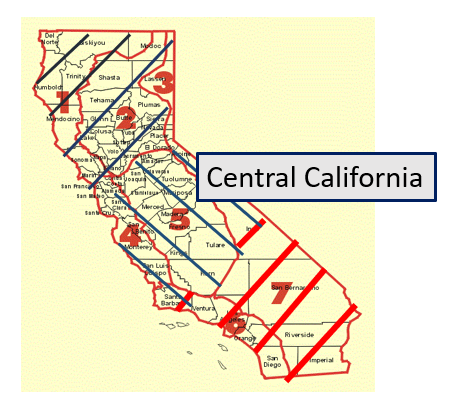 Map of California
LOCA2  CMIP6  Driest 3WYr   1951-2014
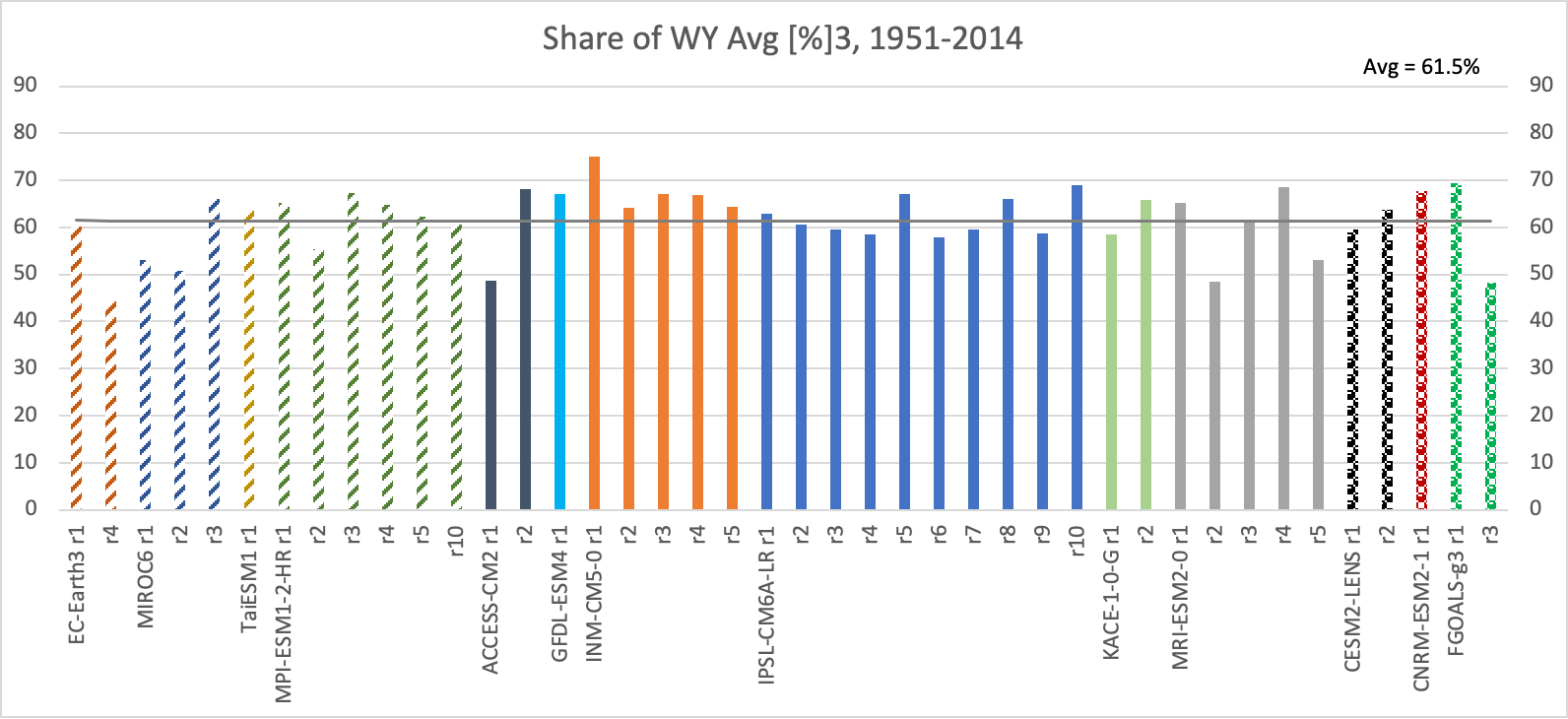 %
Wyr mean
LOCA2  CMIP6  Driest 3WYr   2041-2070
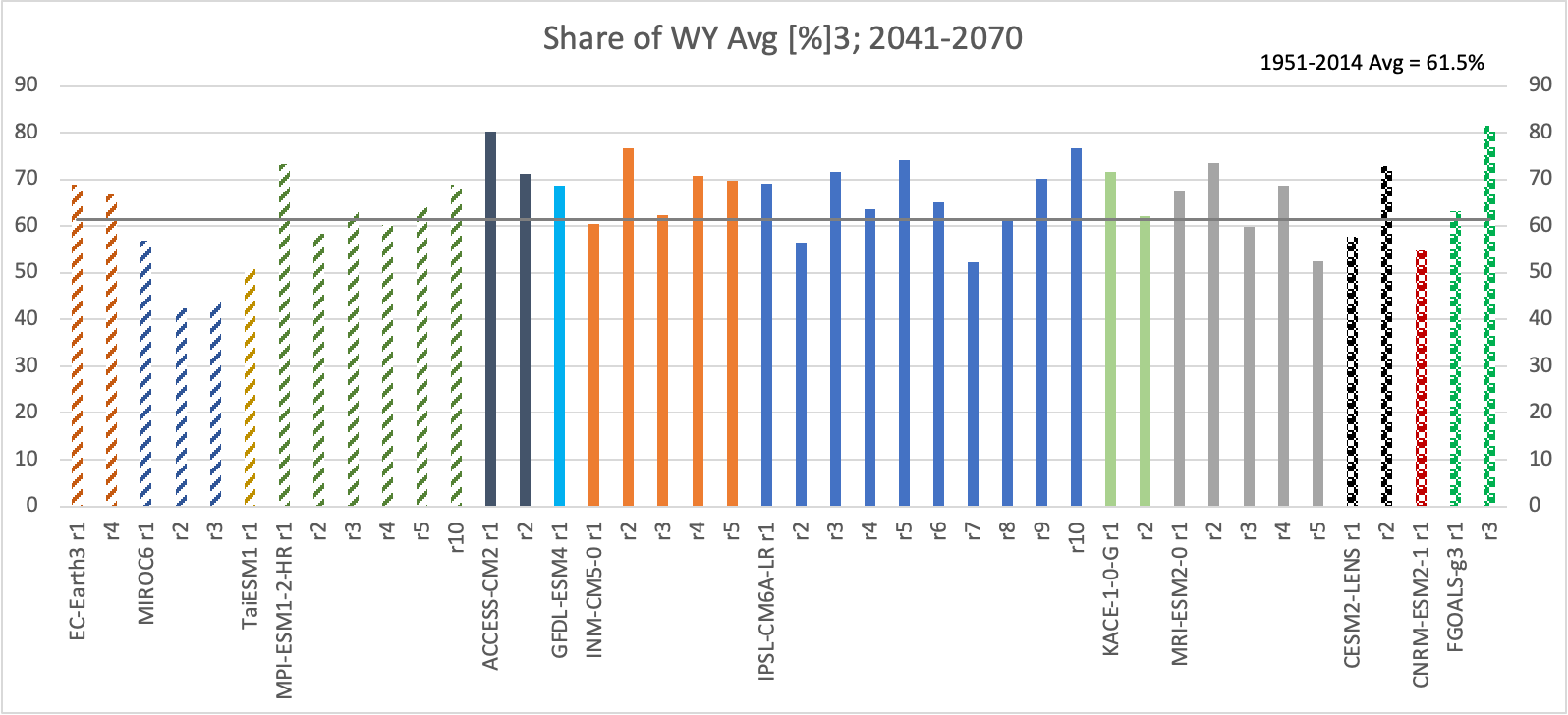 %
Wyr mean
LOCA2  CMIP6  Hottest 2-Day   1951-2014
Anom
 ºC
Anomaly w.r.t. 1951-2014 JJA Tmax mean
LOCA2 CMIP6 Hottest 2-Day   2041-2070
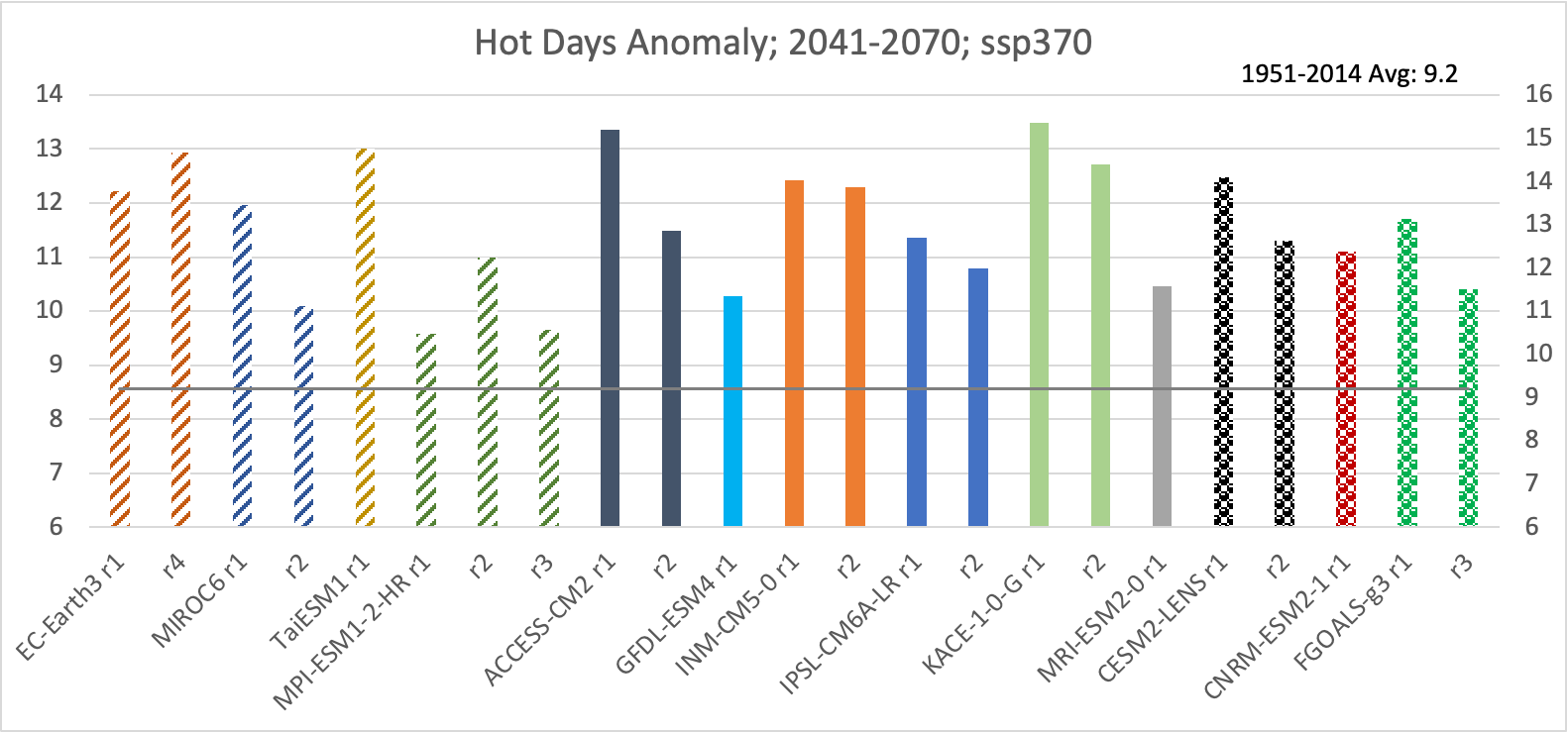 Anom
 ºC
Anomaly w.r.t. 1951-2014 JJA Tmax mean
LOCA2  CMIP6  Wettest WYr   1951-2014
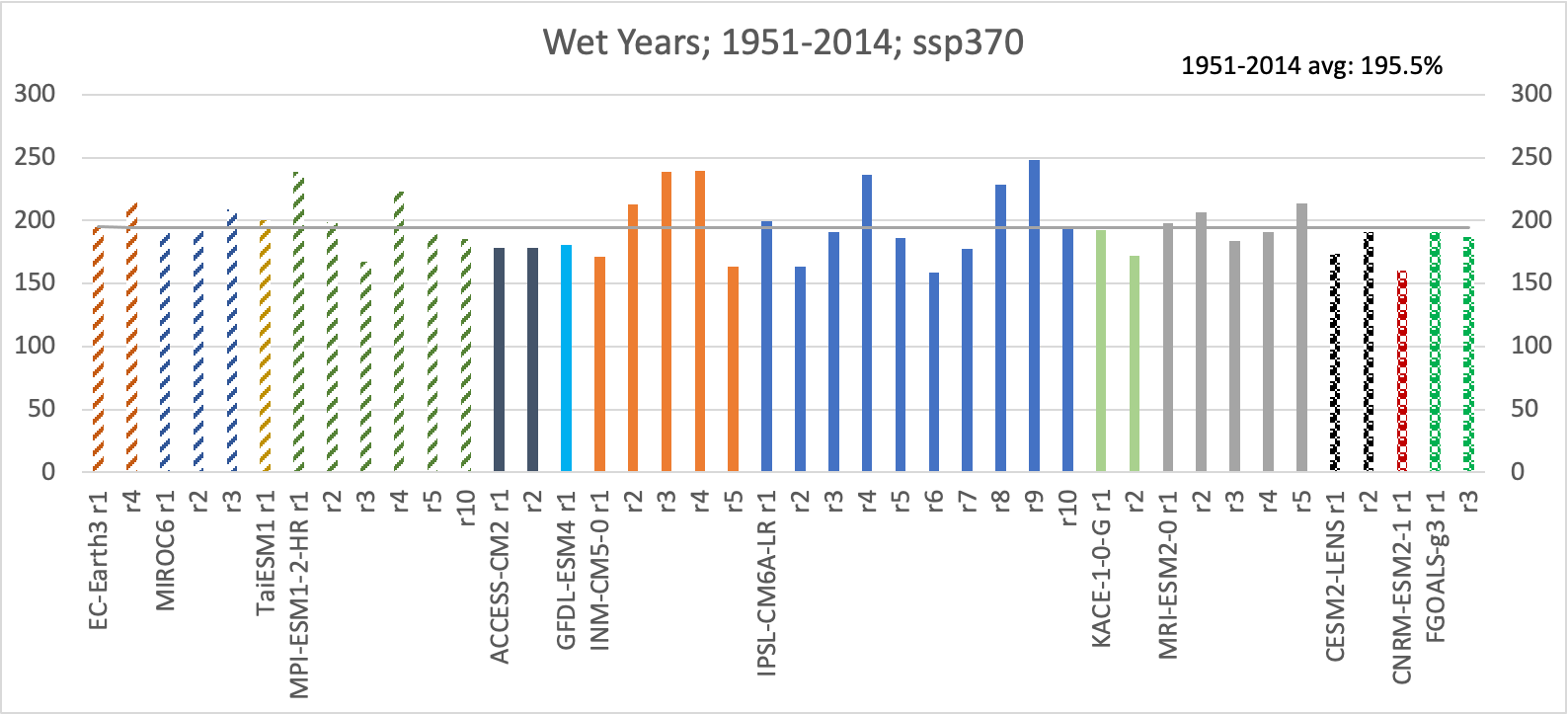 %
Wyr mean
LOCA2  CMIP6  Wettest WYr   2041-2070
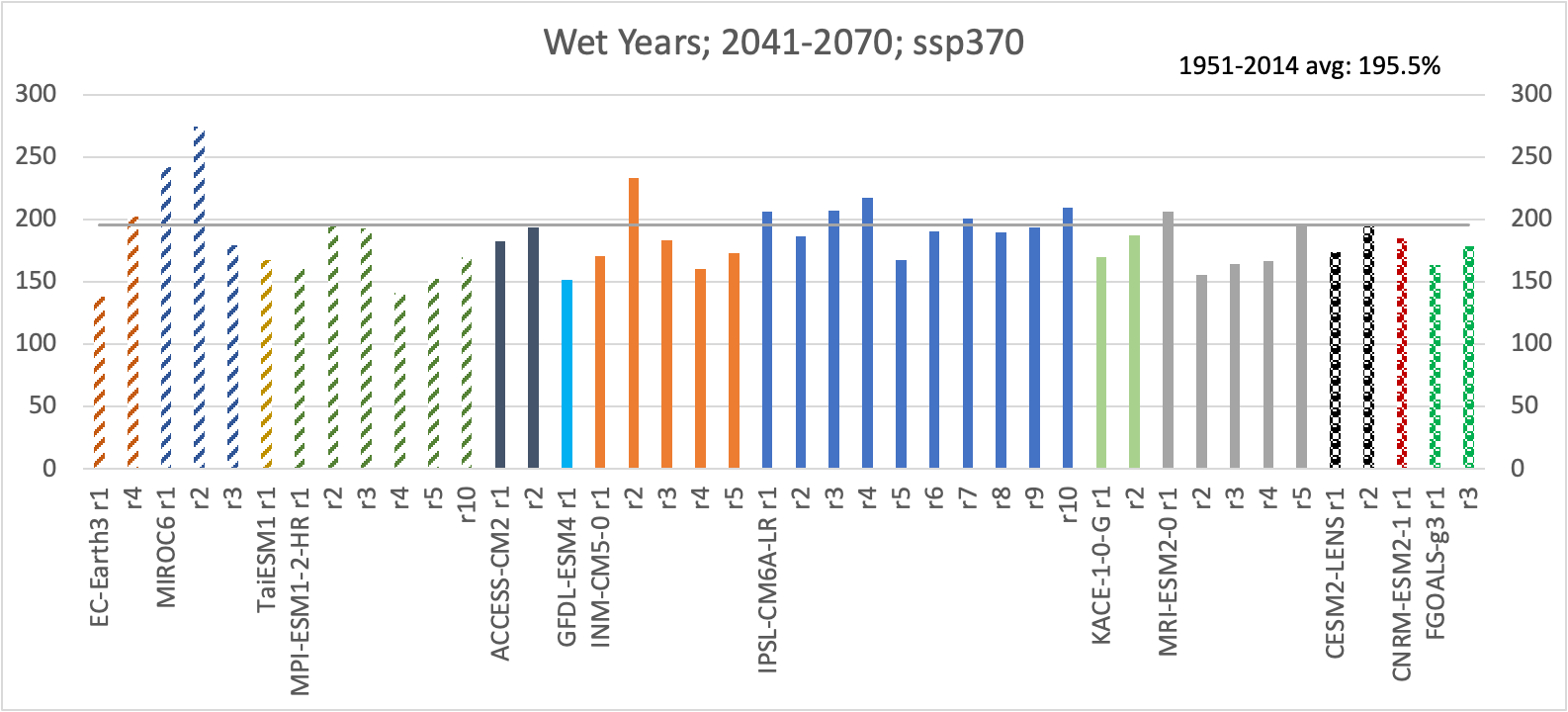 %
Wyr mean
LOCA2-Hybrid CA Statewide Average Metrics
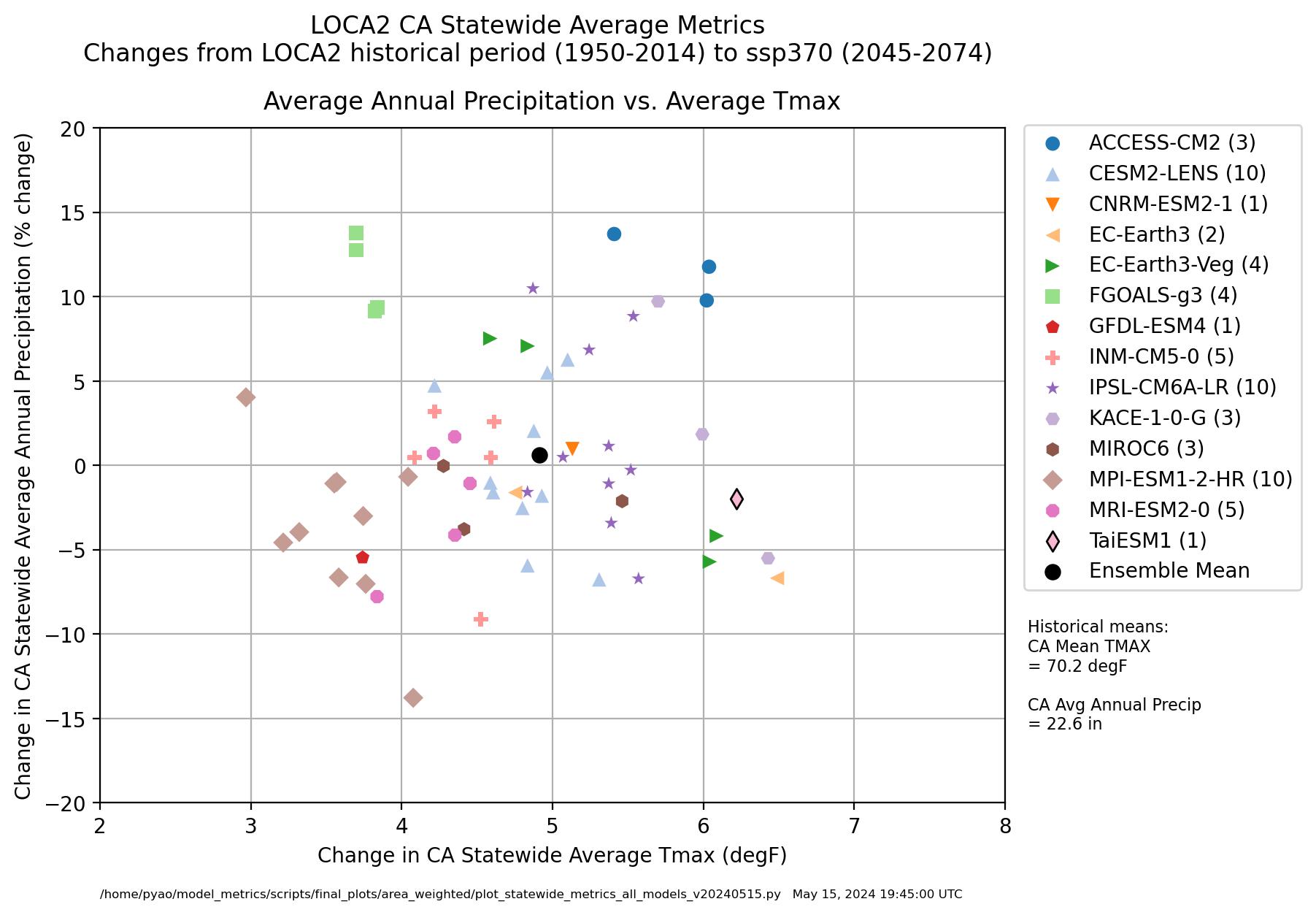